KEGIATAN BELAJAR 2

SITI KHODIJAH
Pendidikan B.Jepang 2A
1101075011
MENGENALI MENU-MENU PRESENTASI
Beberapa menu-menu utama dan shortcut yang
terdapat dalam microsoft office powerpoint. Fungsi dan
kegunaannya harus anda mengerti dalam
mengoperasikan powerpoint dengan baik dan menarik.
Seperti pada gambar 4.
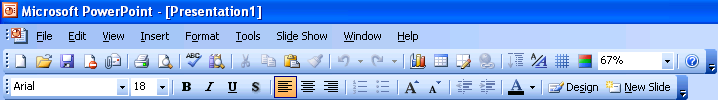 Menu-menu utama
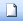 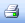 zoom
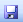 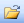 Gambar 4
MEMBUAT, MEMBUKA ,MENYIMPAN PRESENTASI
Membuka file pada Microsoft PowerPoint
Gambar 5 di bawah ini menampilkan menu untuk mengambil file yang ada atau yang pernah kita buat sebelumnya.(Ctrl +O)

	[1] klik menu file
	[2] klik open
	[3] tentukan di
	folder mana
	file tersebut
	pada look in
	[4] klik file yang
	diinginkan
	kemudian klik
	open
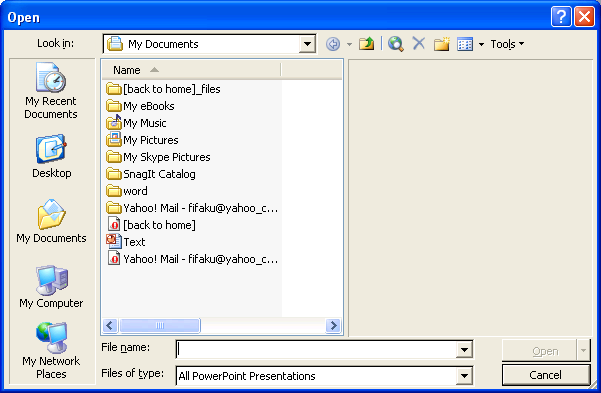 Gambar 5
Menyimpan file pada Microsoft PowerPointSetelah pembuatan slide selesai maka langkah berikutnya adalahmenyimpan file tersebut, dengan langkah-langkah;
[1] klik file
[2] klik save
[3] kemudian tentukan
lokasi penyimpanan
dan nama filenya
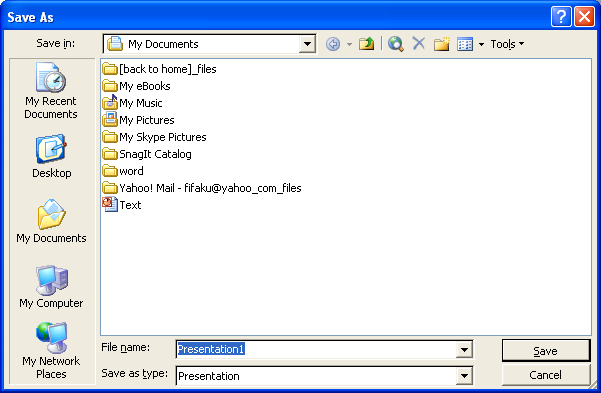 view
Folder baru
Save in
Nama File
Gambar 6
Ket : Save in = untuk menentukan folder penyimpanan file
File name = nama file yang akan kita gunakan
Save as type = type file yang akan digunakan,
sebagai contoh ;
- Presentation       .ppt (default presentasi)
- powerpoint show        .pps (file show)
Read Text File       .rtf (file berupa text) dll.
Mencetak file pada Microsoft PowerPoint
Hal-hal yang perlu diperhatikan dalam proses pencetakan file;
 Jenis dan nama printer yang digunakan
 Print range: seluruh slide, atau slide tertentu
 Jumlah pencetakan
 Print sebagai slide atau handout
 Print dengan gray scale atau black white
[1] klik file
[2] klik print kemudian tentukan seperti hal-hal yang perlu diperhatikan di
atas
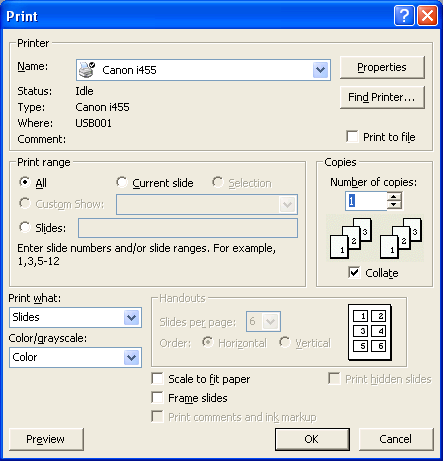 Nama ptinter
Print range
Jumlah cetak
Handout
Membuat Presentasi Baru

Microsoft PowerPoint memberikan kemudahan bagi Anda untuk membuat
file presentasi dengan berbagai cara. Untuk kali ini kita akan memulai
dengan lembar presentasi kosong.
1. Langkah awal jalankan microsoft powerpoint
2. Klik tombol drop down di task pane tepat disebelah new
Presentation.
3. Pilih dan klik layout slide
4. klik dua kali layout slide yang anda inginkan
Anda juga bisa mengubah desain dengan memanfaatkan design
template di task pane.Setelah Anda memilih maka secara otomatis
tampilan slide Anda akan berubah sesuai dengan design yang anda
pilih.
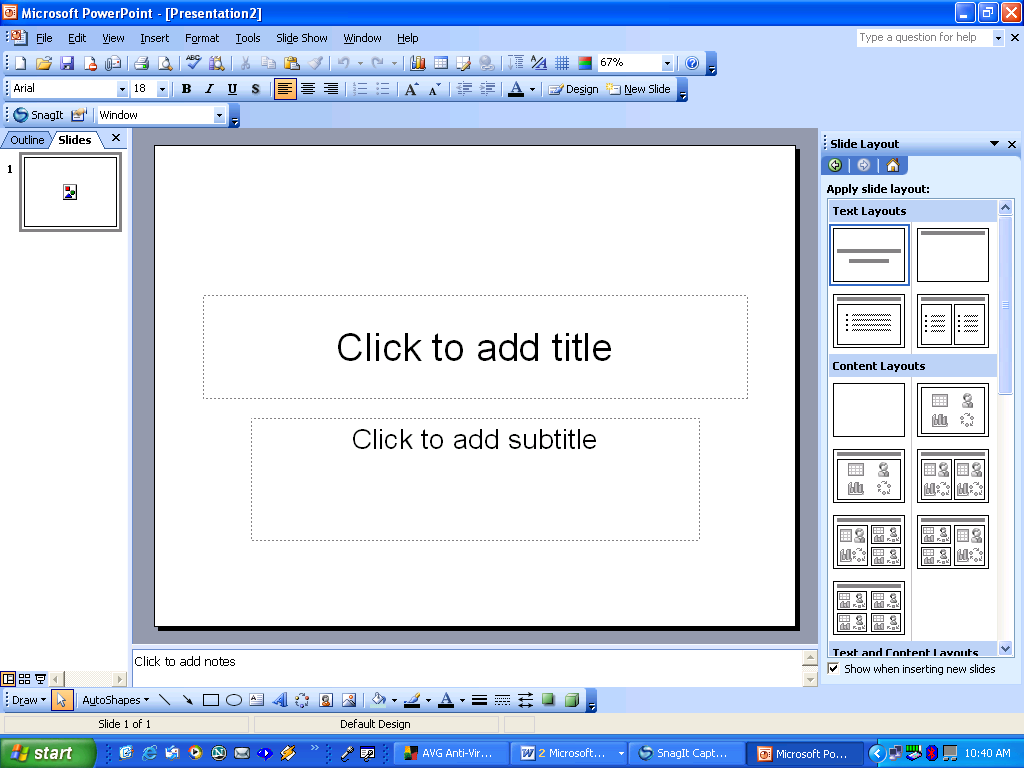 Task pane
Layout slide
5. klik pada click to add title untuk membuat judul daripresentasi6. demikian juga dengan subtitle selanjutnyaSetelah Anda mengetikkan title dan subtitle maka akan tampil sepertigambar berikut;
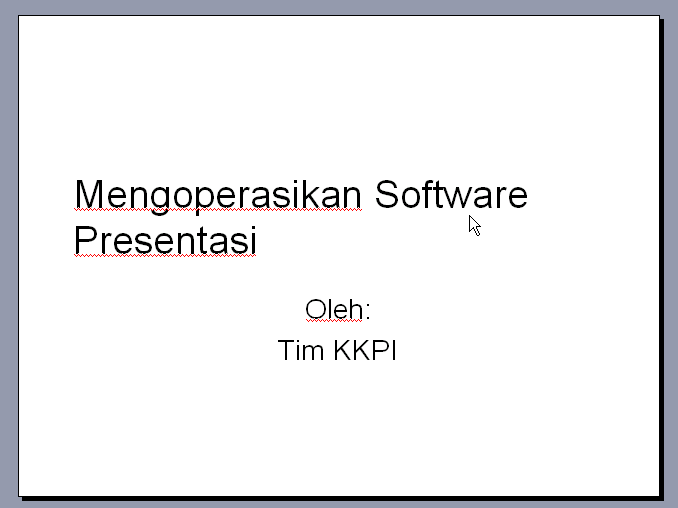 Menambahkan slide
Untuk melengkapi slide presentasi, kita tinggal menambahkan
beberapa halaman slide berikutnya.
1. klik menu insert
2. klik new slide kemudian isi sesuai dengan bahan yang
akan dipresentasikan seperti terlihat pada gambar
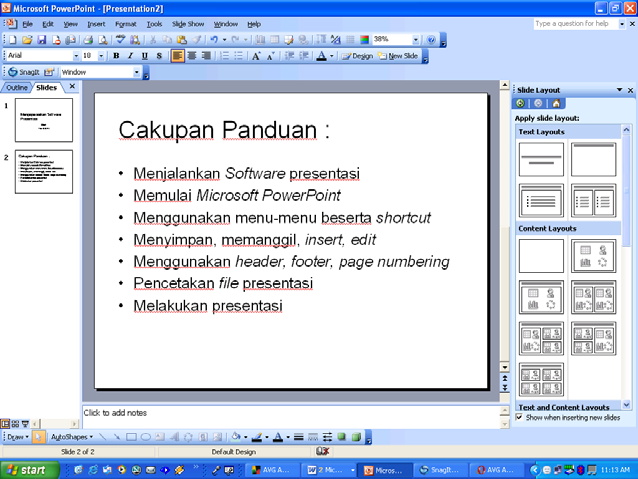 Rangkuman
1.Bekerja di powerpoint membutuhkan daya imajinasi dan
kreasi yang tinggi hingga menghasilkan file prentasi yang
baik dan menarik.
2. Anda dituntut untu mampu mengkompinasikan media,
warna, texture dan gambar sehingga dokumen kerja yang
kita hasilkan tidak berkesan norak dan berlebihan
3.Dalam powerpoint penggunaan menu, toolbar harus
diperhatikan akan fungsi dan kegunaannya.
Arigatou Gozaimasu